V клас
Четене и записване на десетични дроби
Десетични дроби
V клас
70-71. Закръгляване. Оценка на резултат
Десетични дроби
В този урок ще научите
как се закръгляват естествени числа;
как да правите оценка 
на резултат.
01
03
как се закръгляват десетични дроби;
някои трикове за по-лесно закръгляване 
02
04
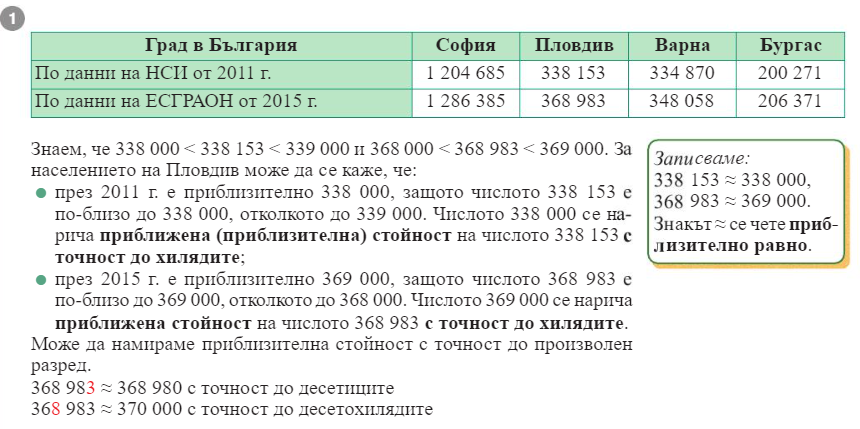 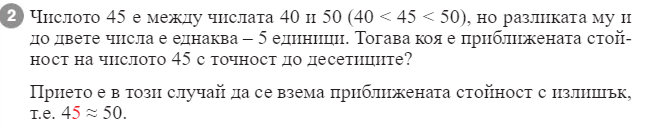 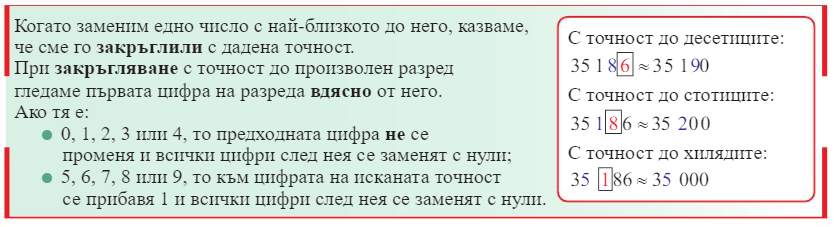 1
84 645  84 650
84 645  84 600
84 645  85 000
84 645  90 000
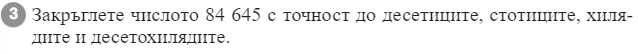 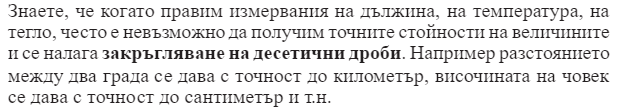 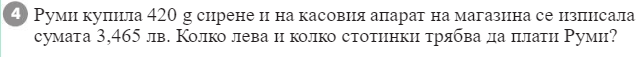 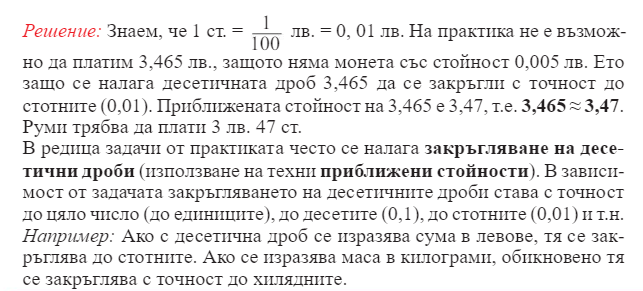 2
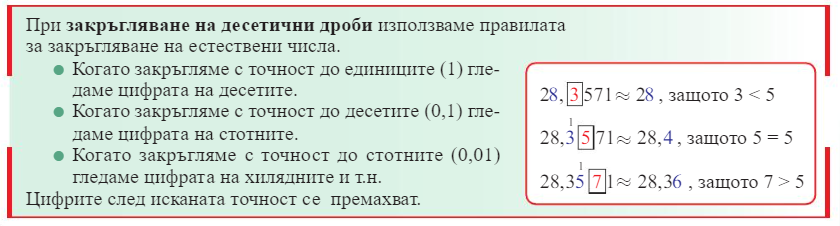 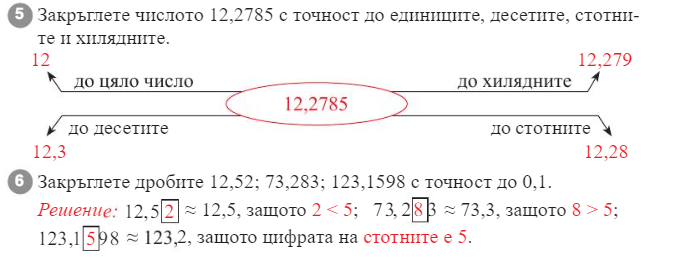 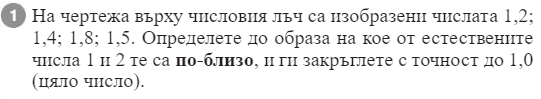 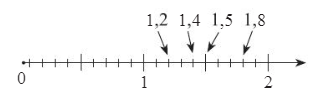 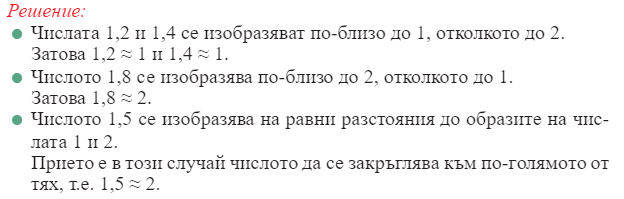 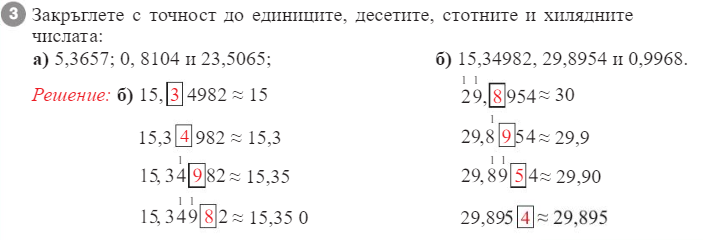 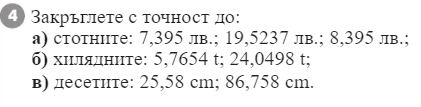 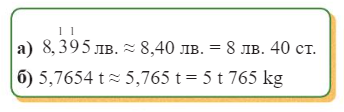 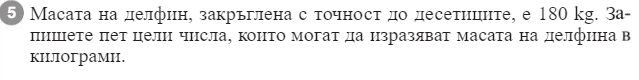 176, 177, 178, 179, 180, 181, 182, 183, 184
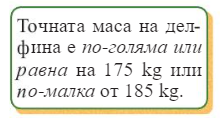 2
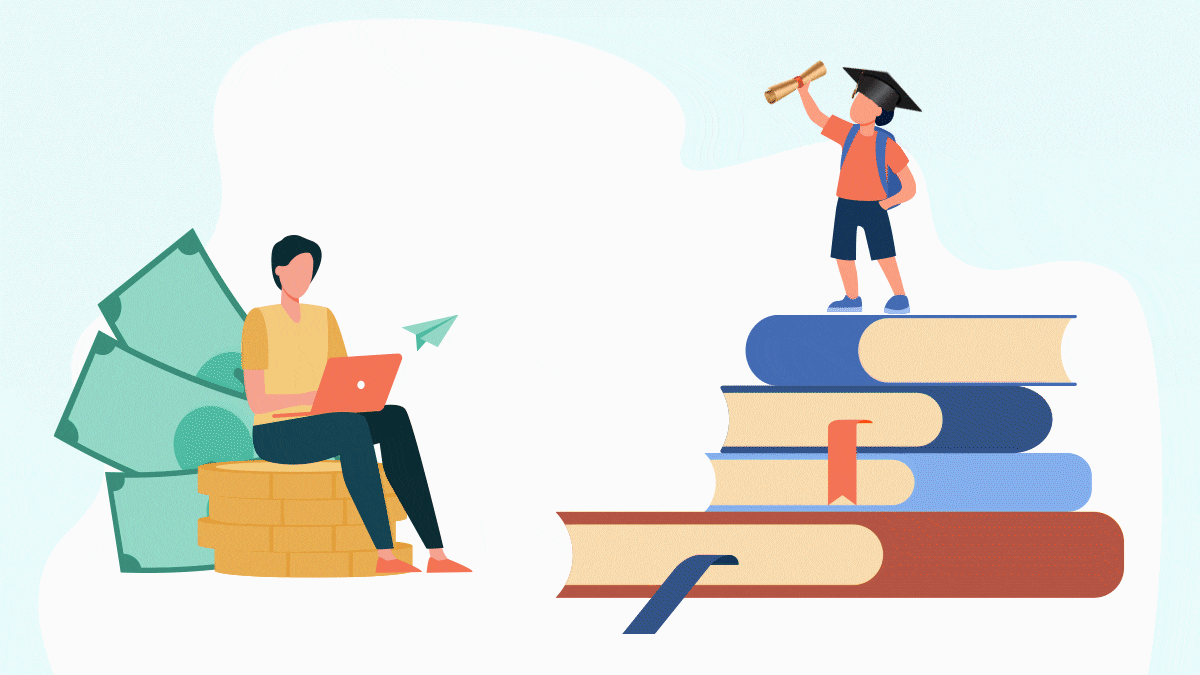 Домашна работа 
Учебна тетрадка
стр. 6 и тест в Тиймс